Multi-AP Coordination Setup Scheme
Date: 2024-08
Authors:
Slide 1
Introduction
802.11bn SFD (Motion #50,51) defines a common framework of a Multi-AP Coordination that supports TXOP-based (e.g., CSR/CBF/C-TDMA) and SP-based (e.g.,CR-TWT) coordination schemes and enables the following procedures:
Multi-AP Coordination Discovery procedure
Multi-AP Coordination agreement negotiation procedure

This contribution further discusses M-AP Coordination AP identifier to be used in various Multi-AP coordination schemes.
Slide 2
M-AP Coordination AP Identifier
An AP (AP1) capable of M-AP Coordination scheme(s) may discover a neighbor AP (AP2) capable of M-AP Coordination scheme(s).
AP1 may initiate a negotiation procedure to set up a coordination agreement with AP2 if they support one or more common M-AP Coordination scheme(s).
During the negotiation procedure, the two APs can assign an AP identifier (AP ID) to each other if they support at least one common TXOP-based coordination scheme.
The AP ID assigned by AP1 to AP2 is used for AP1 to identify AP2 as a coordinated AP, when necessary.
The AP ID assigned by AP2 to AP1 is used for AP1 to identify AP2 as a coordinated AP, when necessary.
Such AP ID value is expected to be within the range of the AID space of the AP
In TXOP-based coordination, the AP as a TXOP holder can use AP ID to address its coordinated AP and STA ID to address associated non-AP STAs in the AID11/AID12 subfield of the trigger frame/control frame.
Each AP shall ensure that the AP ID value is not assigned by the AP to any other STA ( e.g., STA is an associated non-AP STA, an unassociated non-AP STA that has been allocated a RSID, or any other coordinated AP)


 a locally unique AID to different coordination peer APs.
Slide 3
M-AP Coordination AP Identifier (ctnd.)
Example of an AP having coordination agreements with multiple coordinated APs.
AP1 initiated coordination negotiations with AP2 and AP3 respectively.
AP2 initiated coordination negotiation with AP3.
An AP shall ensure to assign locally unique AP ID to its coordinated APs.
AP1 assigns AP ID1 to AP2 and AP ID2 to AP3
AP2 assigns AP ID1 to AP1 and AP ID2 to AP3
AP3 assigns AP ID1 to AP1 and AP ID2 to AP2
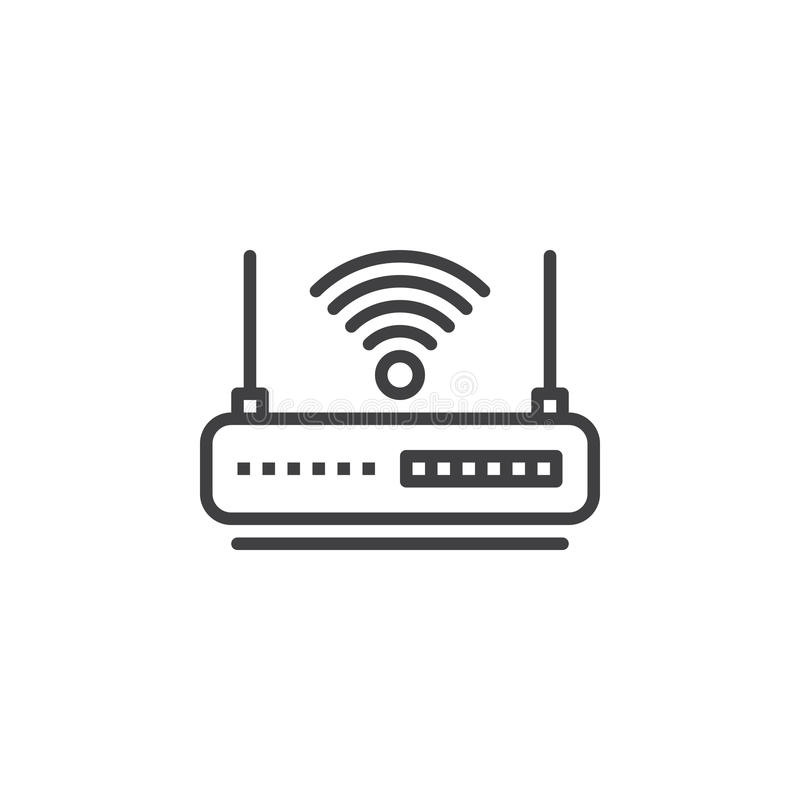 BSS-3 (AP3)
AP1 assigns 
AID to AP3
AP3 assigns 
AID to AP2
AP3  assigns 
AID to AP1
AP2 assigns 
AID to AP3
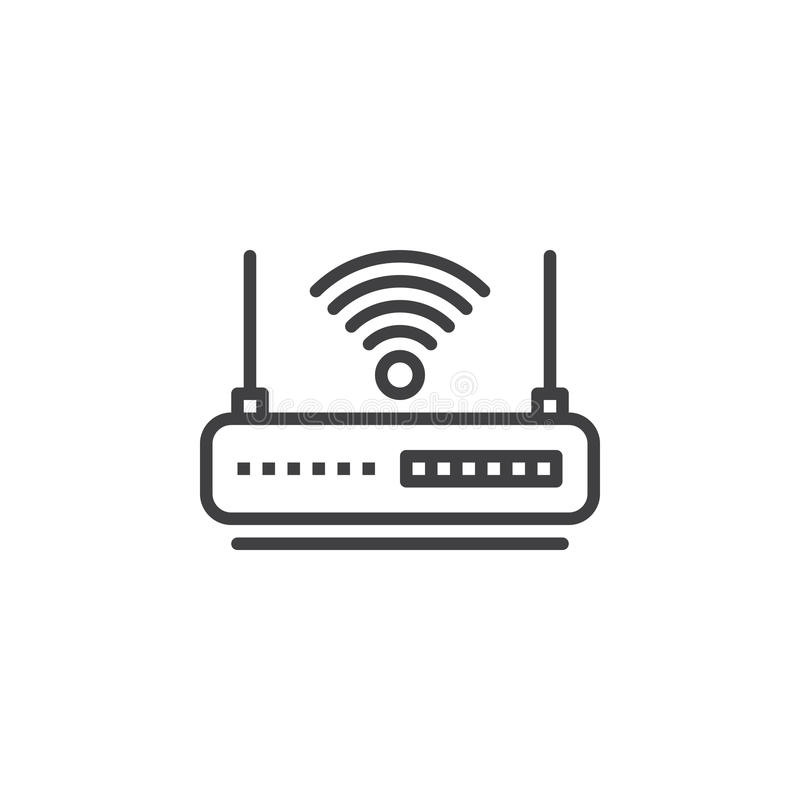 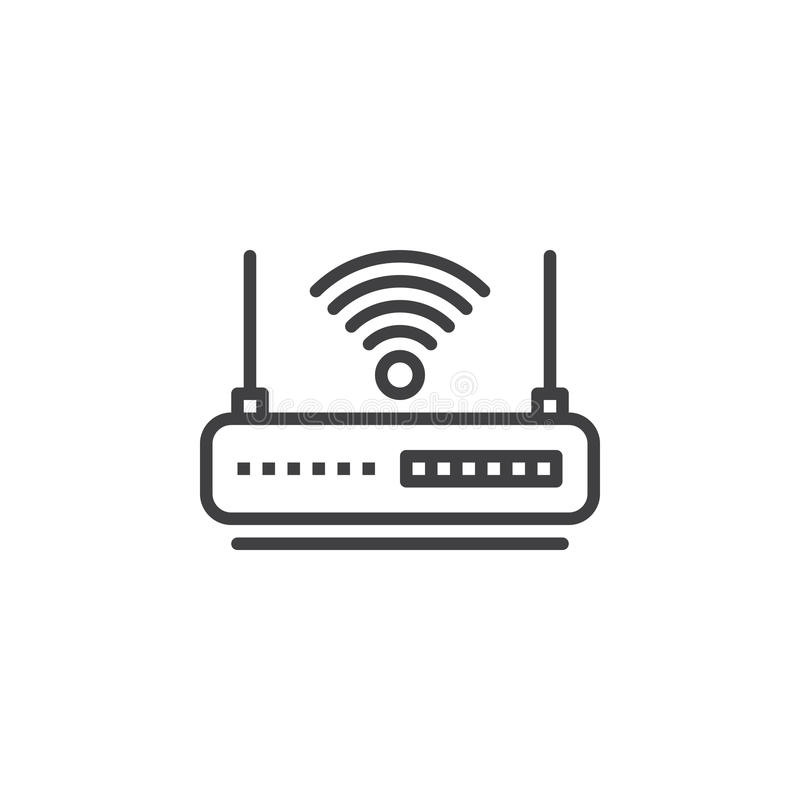 AP1 assigns 
AID to AP2
BSS-1 (AP1)
BSS-1 (AP1)
AP2 assigns 
AID to AP1
BSS-2 (AP2)
M-AP Coordination Agreements
Slide 4
Conclusion
This contribution defined M-AP coordination AP identifier to be used in Multi-AP coordination schemes.

AP ID assignment is as part of M-AP coordination negotiations

AP ID value range and locally uniqueness are discussed
Slide 5
SP1
SP: Do you agree that an AP (AP1) can assign an AP identifier (AP ID) to another AP (AP2) as part of M-AP coordination negotiations?

The AP identifier (AP ID) is used for the AP (AP1) to identify another AP (AP2) as a coordinated AP, when necessary.
Such AP ID value is expected to be within the range of the AID space of AP1
The AP (AP1) shall ensure that the AP ID value is not assigned by the AP (AP1) to any other STA ( e.g., STA is an associated non-AP STA, an unassociated non-AP STA that has been allocated a RSID, or any other coordinated AP)
Slide 6